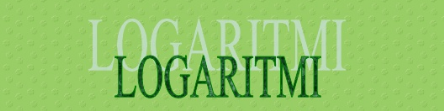 Zašto logaritmi? Što su logaritmi?
LOGOS + ARITHMOS
John Napier, Briggs
Primjer 1:Novi automobil platili smo pri kupovini 15000 €. Za koliko godina će mu vrijednost biti 4500 € ako znamo da mu je godišnji pad vrijednosti 25%.
f(t) = 15000 *0.75t
Ljiljana Jeftimir, dipl. ing. Gimnazija Beli Manastir
31.1.2017.
Graf pada vrijednosti automobila
Ljiljana Jeftimir, dipl. ing. Gimnazija Beli Manastir
31.1.2017.
Isječak grafa koji naglo pada - zoom
godine
vrijednost
Ima li ovaj zadatak praktičnu primjenu?   DA. Kako danas računamo odgovore ovog tipa?
Ljiljana Jeftimir, dipl. ing. Gimnazija Beli Manastir
31.1.2017.
Kako se nekad računalo bez kalkulatora ?
Ideja je bila: Kako svesti množenje dva velika komplicirana broja na zbrajanje ????
x = 3456.99987*0.00023876                                              logaritmirajmo izraz!
log x = log 3456.99987 + log 0.00023876
x = 10-0,08333906657
X = 0,825393289      provjerite množenjem!
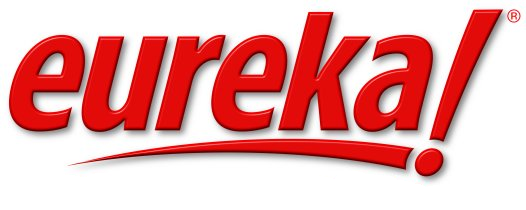 Ljiljana Jeftimir, dipl. ing. Gimnazija Beli Manastir
31.1.2017.
Krenimo ponovo od ideje koju znamo:
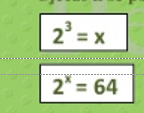 X = 8  jer je  23 = 8.
x = 6     jer je 26  = 64.
Zapisujemo i računamo simbolički:  

x = log2 64     x je eksponent
Ljiljana Jeftimir, dipl. ing. Gimnazija Beli Manastir
31.1.2017.
Poopćimo :
Neka je :    10x  = 30              koliko iznosi x?????
           
Zapisujemo odgovor:
x =log10  30                                       koliko iznosi?
Ljiljana Jeftimir, dipl. ing. Gimnazija Beli Manastir
31.1.2017.
Generalizirajmo:
y = ax                                    x =  loga y
Što je logaritam ?      Definirajte !
Ljiljana Jeftimir, dipl. ing. Gimnazija Beli Manastir
31.1.2017.